МБДОУ «Детский сад № 1 «Жайна»
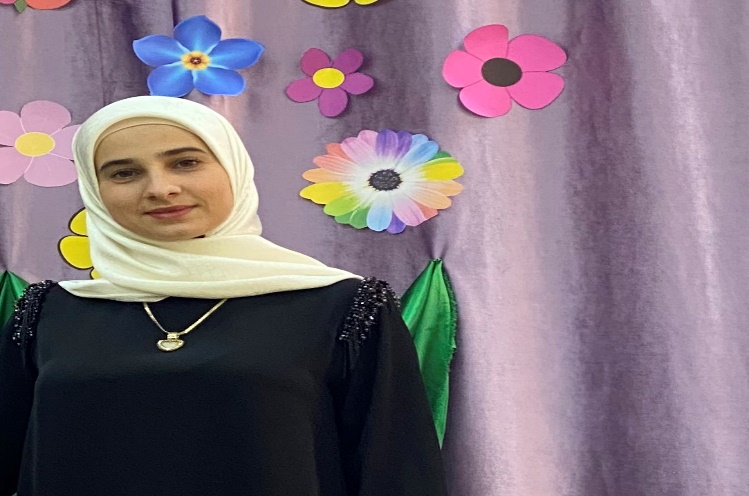 Портфолио
Воспитателя
Хусаиновой
Хавы
Хусайновны
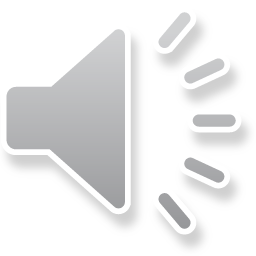 Я знаю, что я не напрасно тружусь!Ведь я – воспитатель и этим горжусь!.
Моя профессия – воспитатель. Каждый день, спеша на работу, я думаю о своих детях, о встрече с их родителями, о взаимопониманиях с коллегами детского сада, о предстоящих событиях сегодняшнего дня.
	Все течет и изменяется. Никто не знает, что ждет нас в будущем. Каким оно будет. Жизнь – карусель, жизнь – карнавал, яркая полная событий. То, что ждет впереди – загадка.
	Искусство быть педагогом так же многогранно и сложно, как всякое искусство. В зависимости от обстоятельств воспитателю приходится выступать в разных ролях: он для детей и учитель, который все знает, всему учит, и товарищ по игре, и близкий человек, который все поймет и поможет в любую минуту.
	Воспитатель должен любить детей, жить для детей – без этого его работа не имеет смысла.  Кроме  того, ему всегда надо помнить о своем долге: ведь государство возложило на него большую ответственность – вырастить из ребенка достойного члена общества.
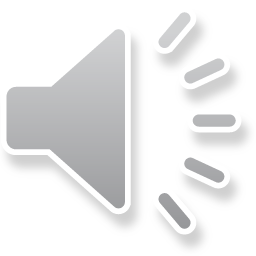 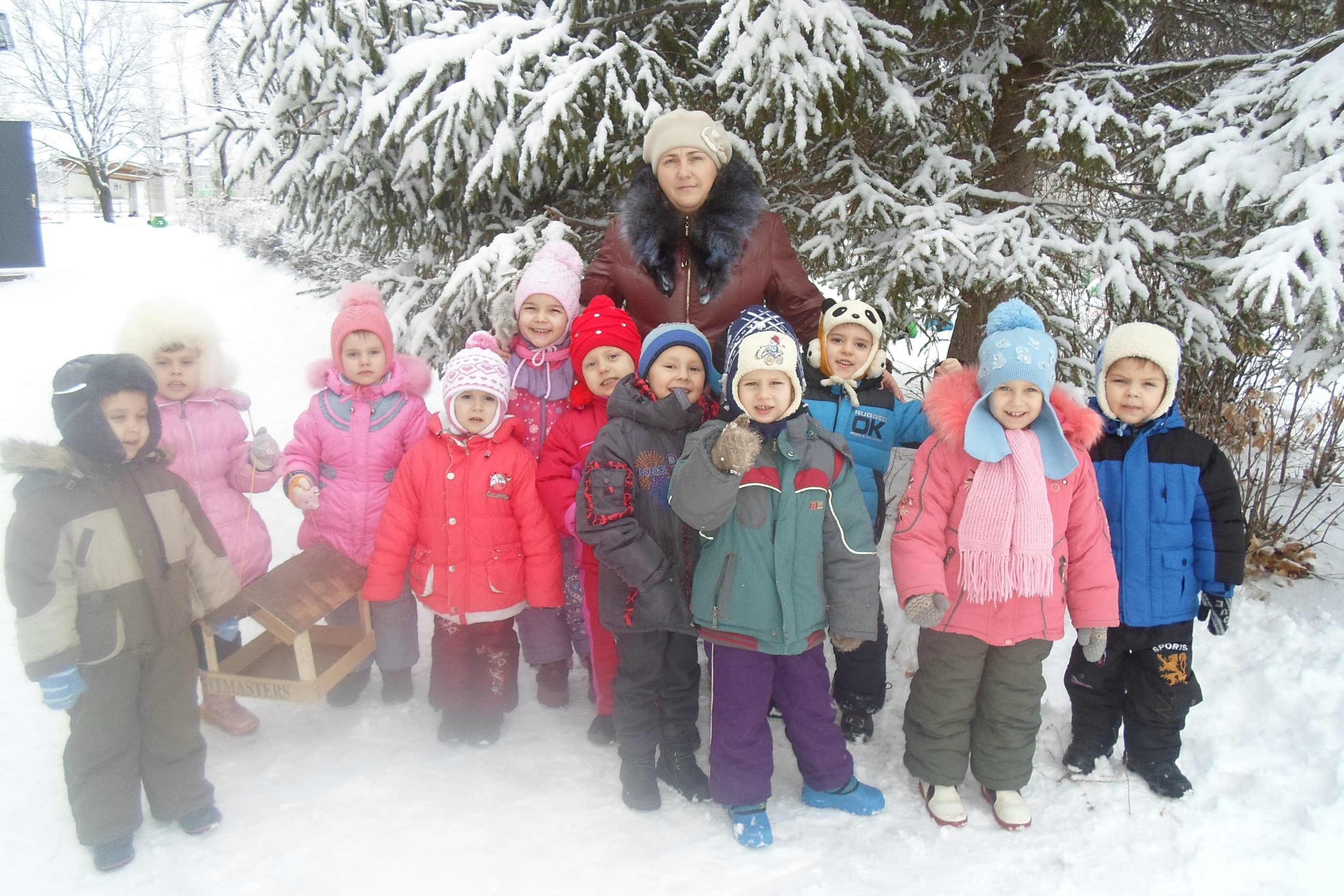 Мой девиз
«Пришла в детский сад – улыбнись на пороге!
Все то, что ты детям отдашь
Тебе возвратится в итоге!»
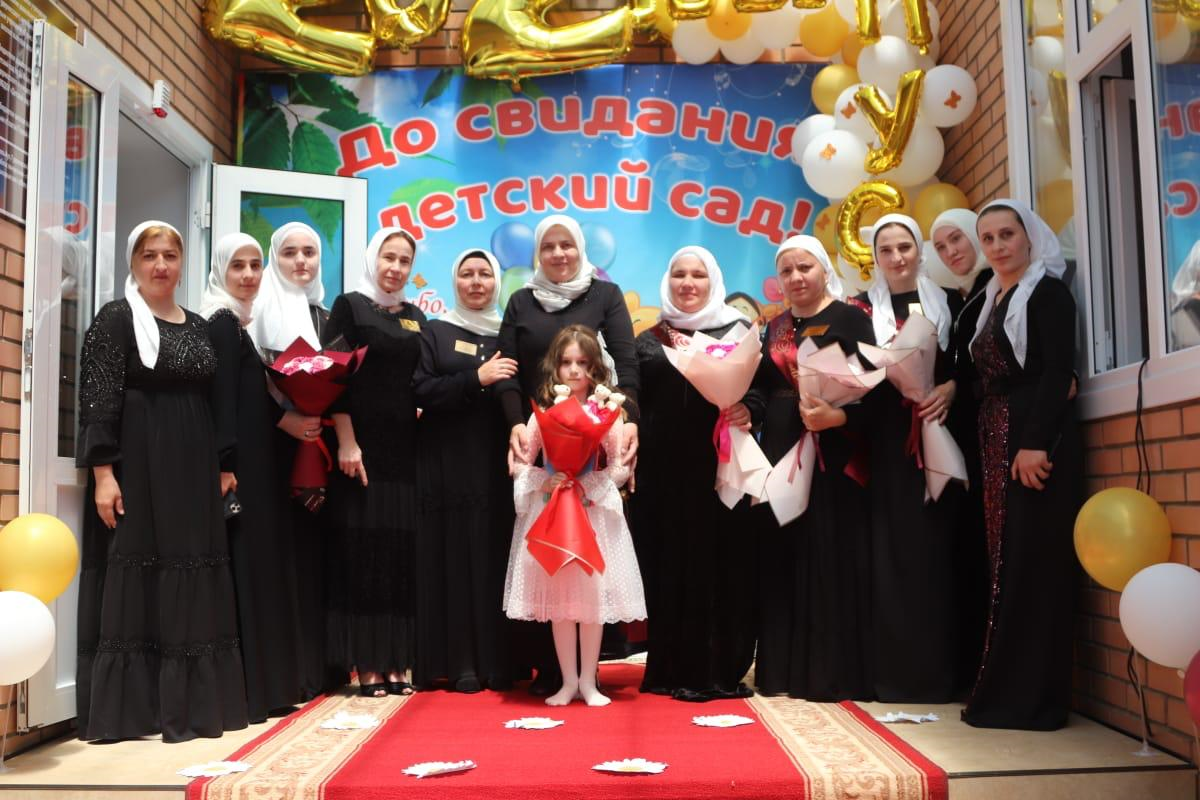 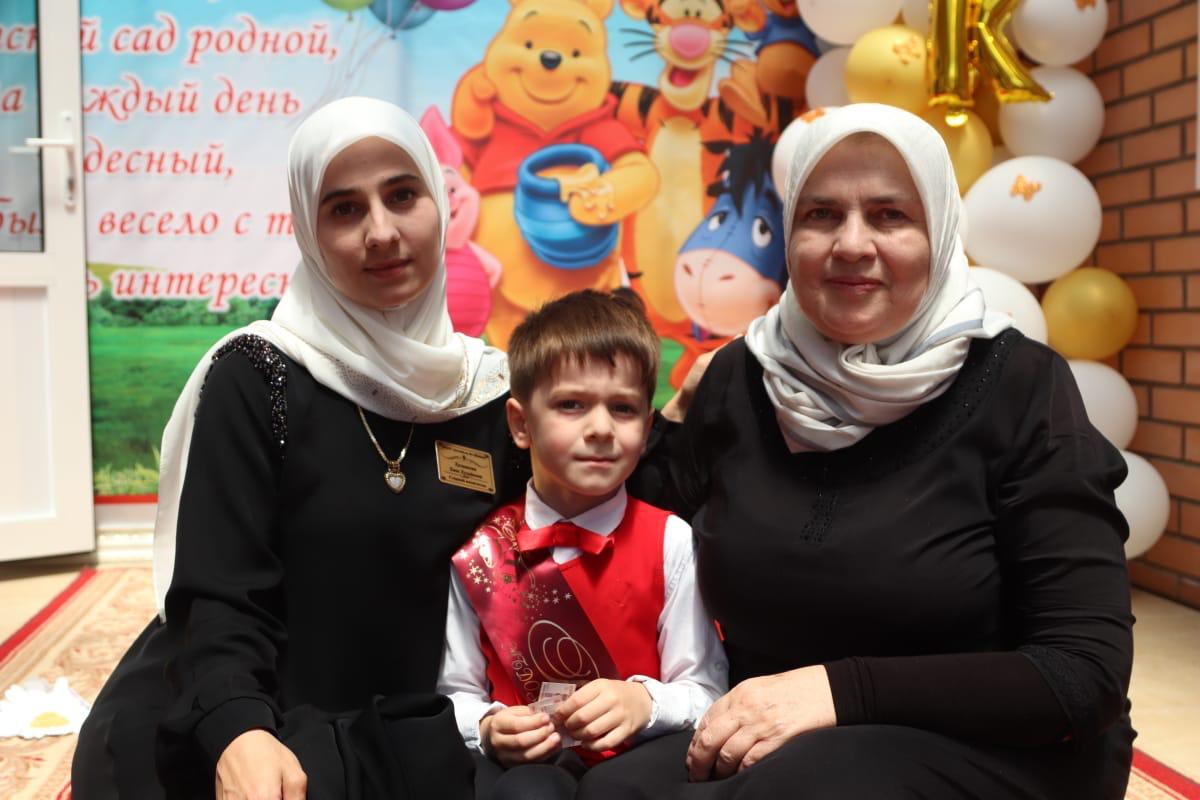 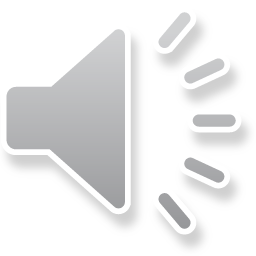 Мое педагогическое кредо
«Я отношусь к своим воспитанникам так же, 
как хочу, чтобы относились к моим родным детям!»
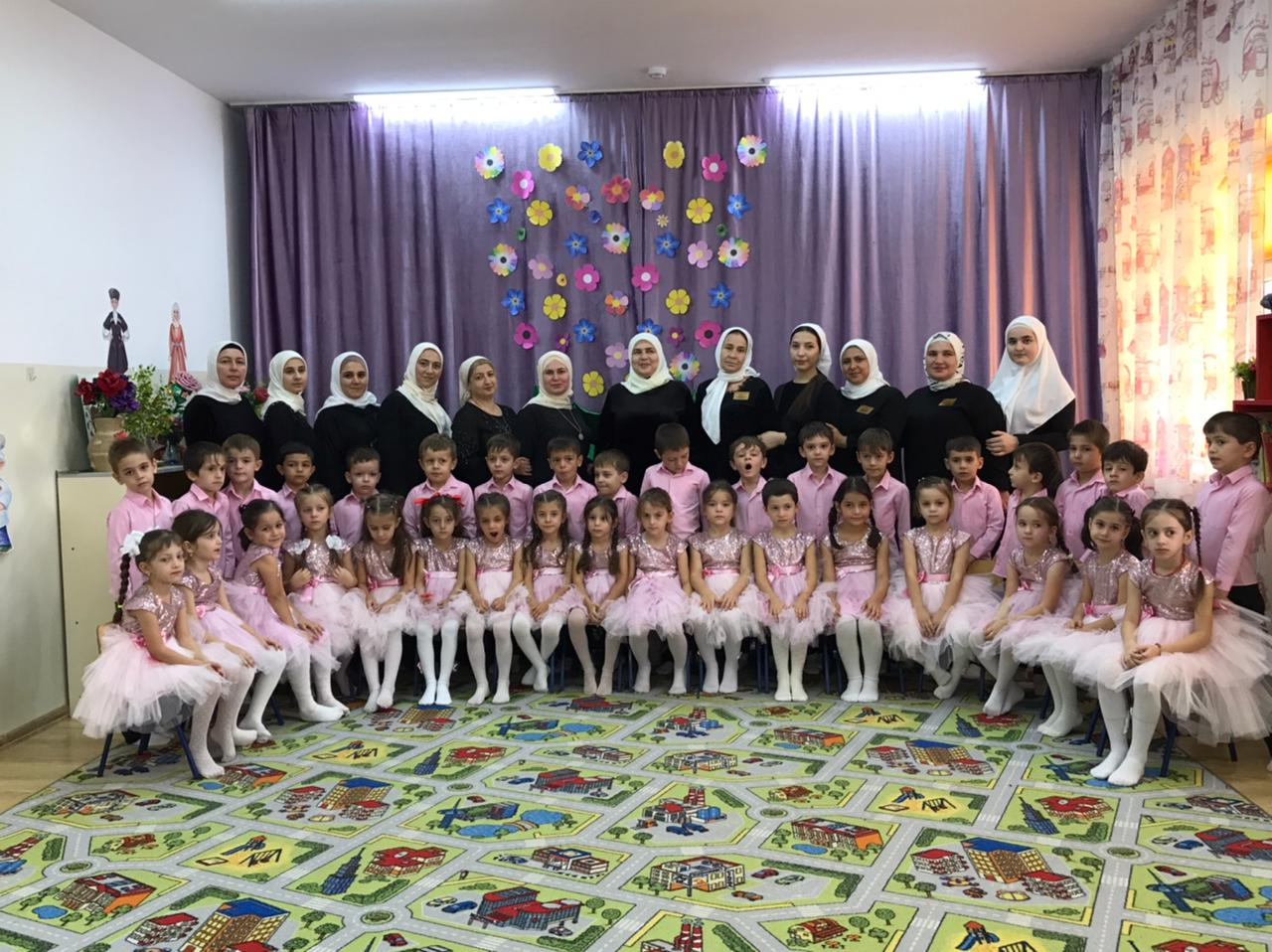 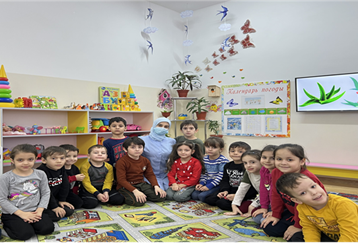 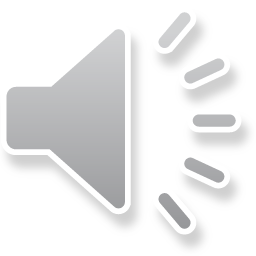 Качества, необходимые для этой работы мне присуще:
Я
…
-
В
вежливая
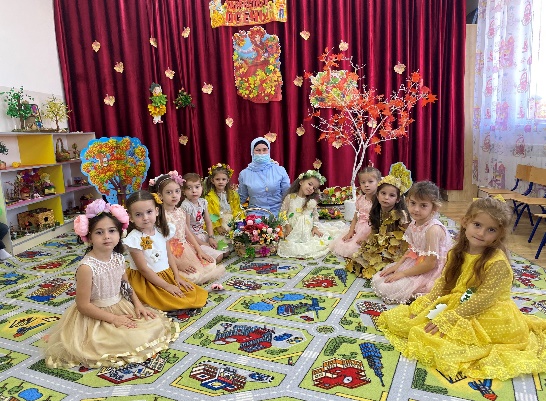 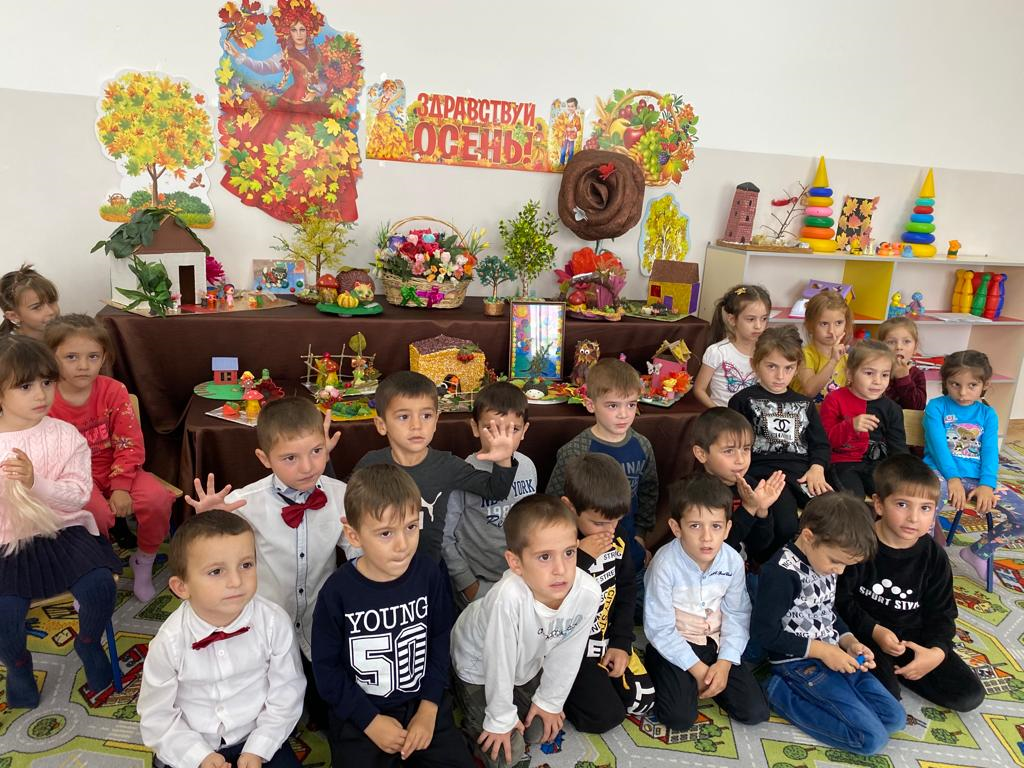 -
О
оптимистка
-
С
смелая
-
П
порядочная
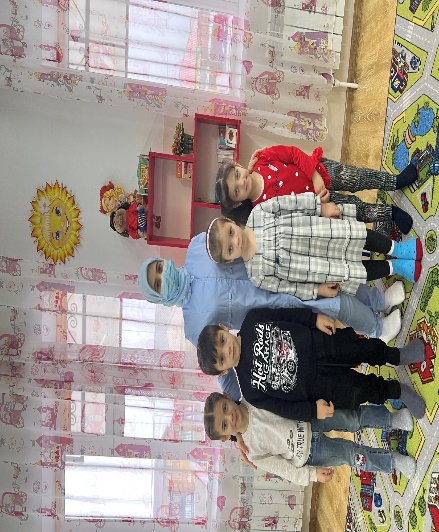 -
И
искренняя
-
Т
творческая
-
А
активная
-
Т
терпеливая
-
Е
естественная
-
Л
Люблю детей
-
Ь
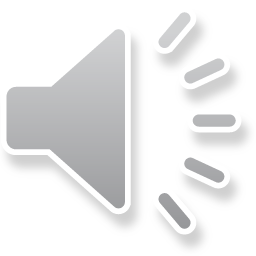 мягкая
Раздел №1Информационная карта
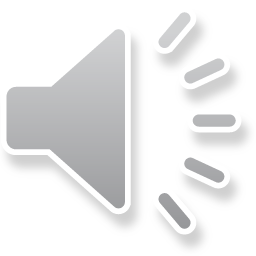 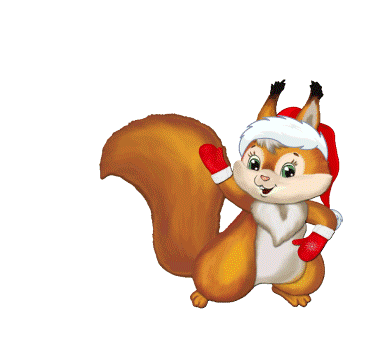 1. Ф.И.О.  
Хусаинова Хава Хусайновна
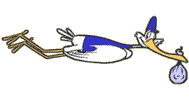 2.  Дата рождения 
23.10.1993г.
3.  Образование   
Высшее: Социальный педагогический институт. 
Специальность: «Педагогика и методика начального образования»
Среднее: «Учитель начальных классов»
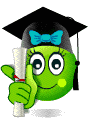 4.  Должность 
 Воспитатель 1 категории МБДОУ «Детский сад №1 «Жайна».
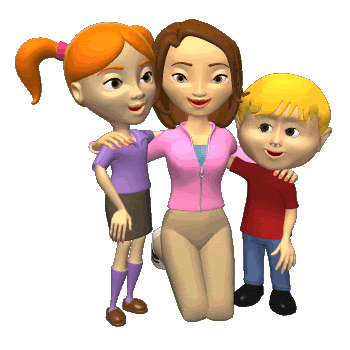 6.  Награда 
Почетная грамота
Управления Дошкольного Образования Гудермесского муниципального района  № ОД-11 
от 22.09.2021г.
5. Стаж 
Общий -3 г; педагогический – 3 г; в должности – 3 г.
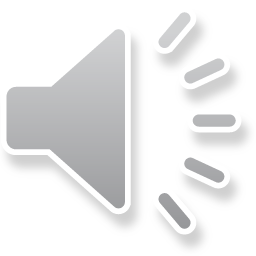 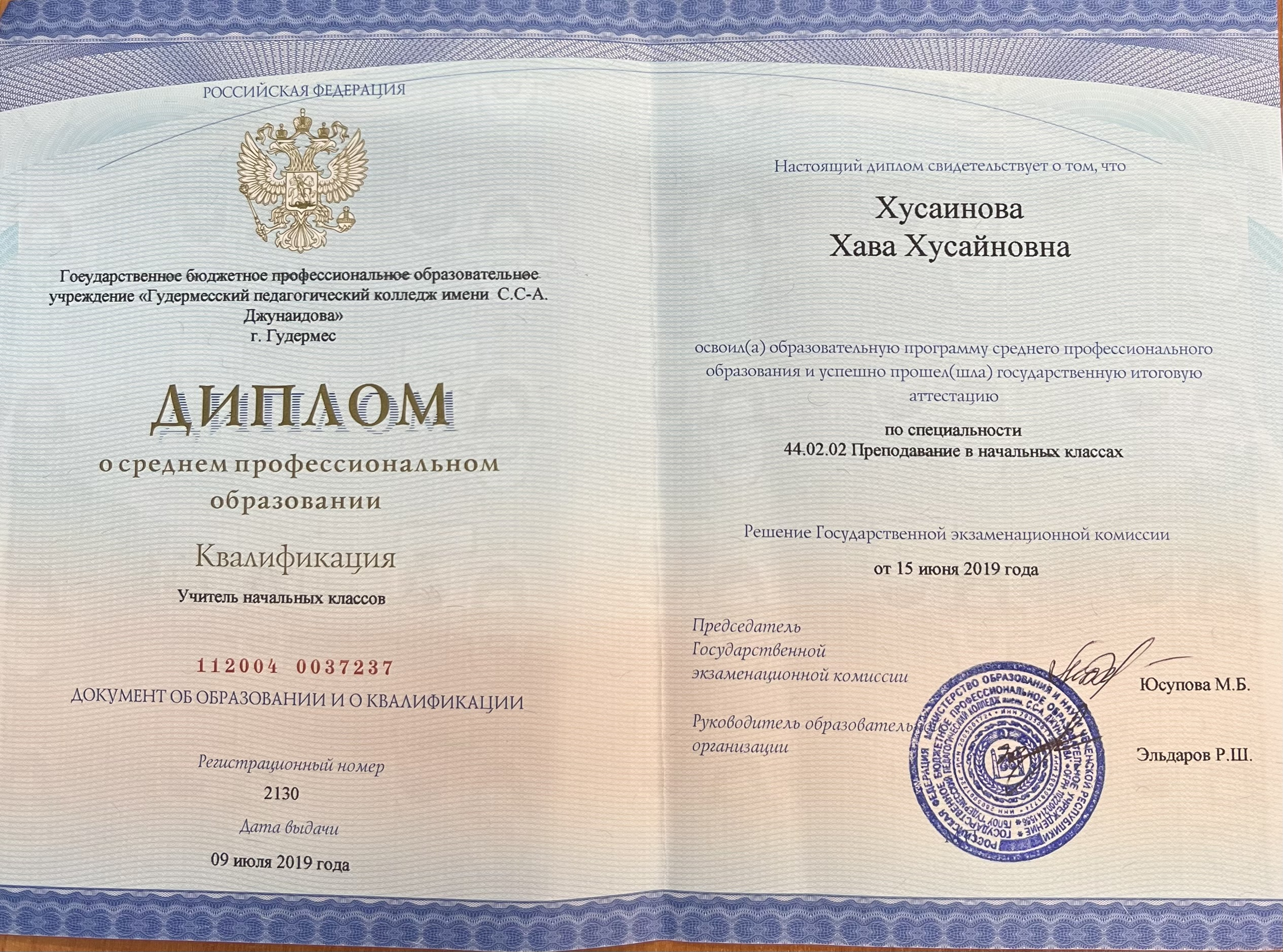 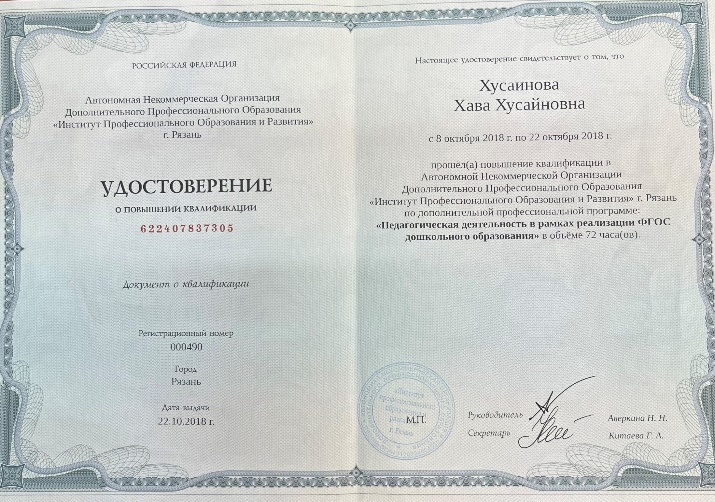 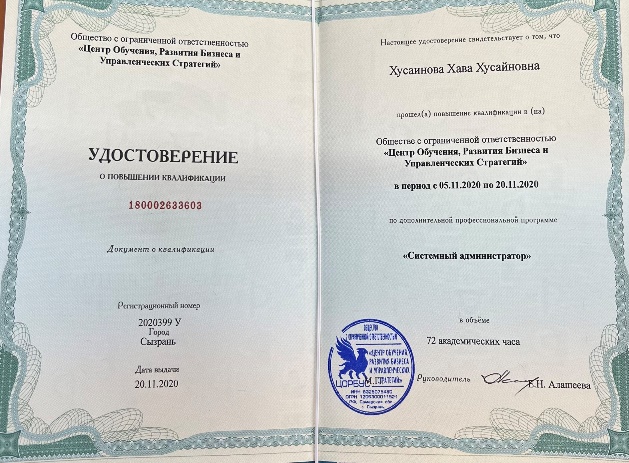 Диплом 
«Гудермесский педагогический колледж имени 
С.С-А.Джунаидова» г.Гудермес
Удостоверение
 о повышении квалификации 
«Центр Обучения, Развития Бизнеса и Управленческих Стратегий»
72 часа
20.11.2020г.
Удостоверение
 о повышении 
квалификации
«Педагогическая деятельность в рамках реализации ФГОС дошкольного образования»
72 часов
22.10.2018 г.
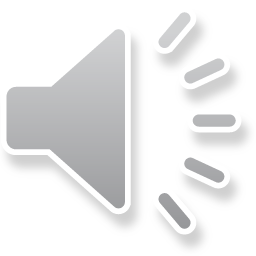 Раздел №2Результаты педагогической деятельности
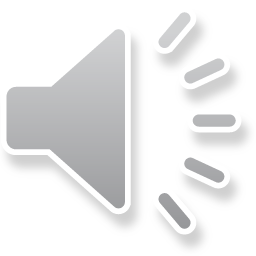 Мы обучаемся
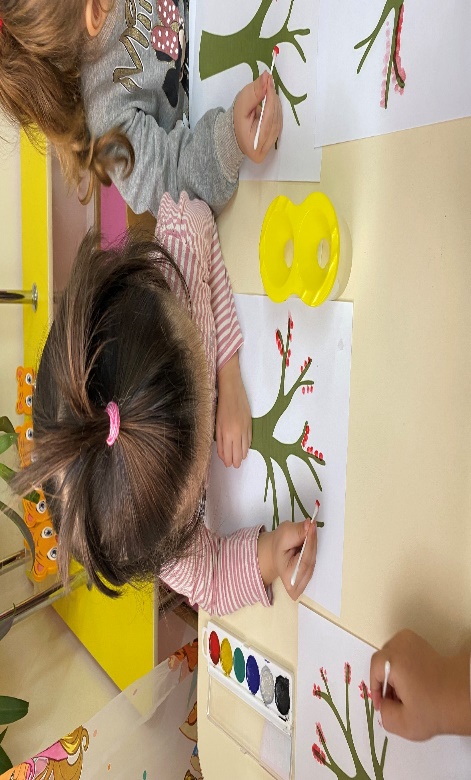 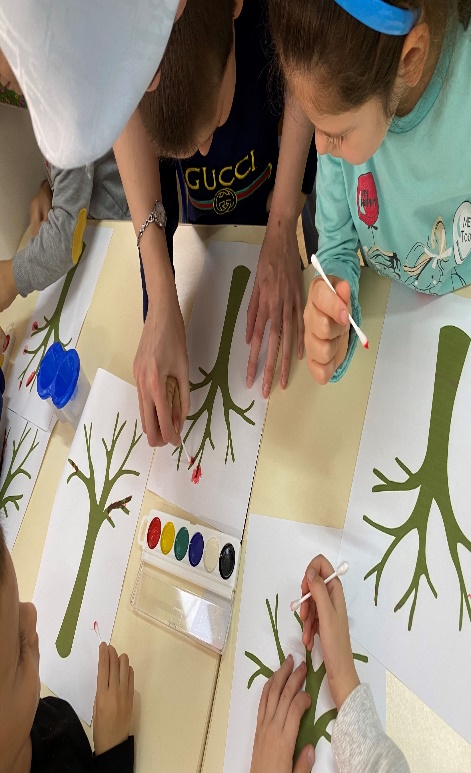 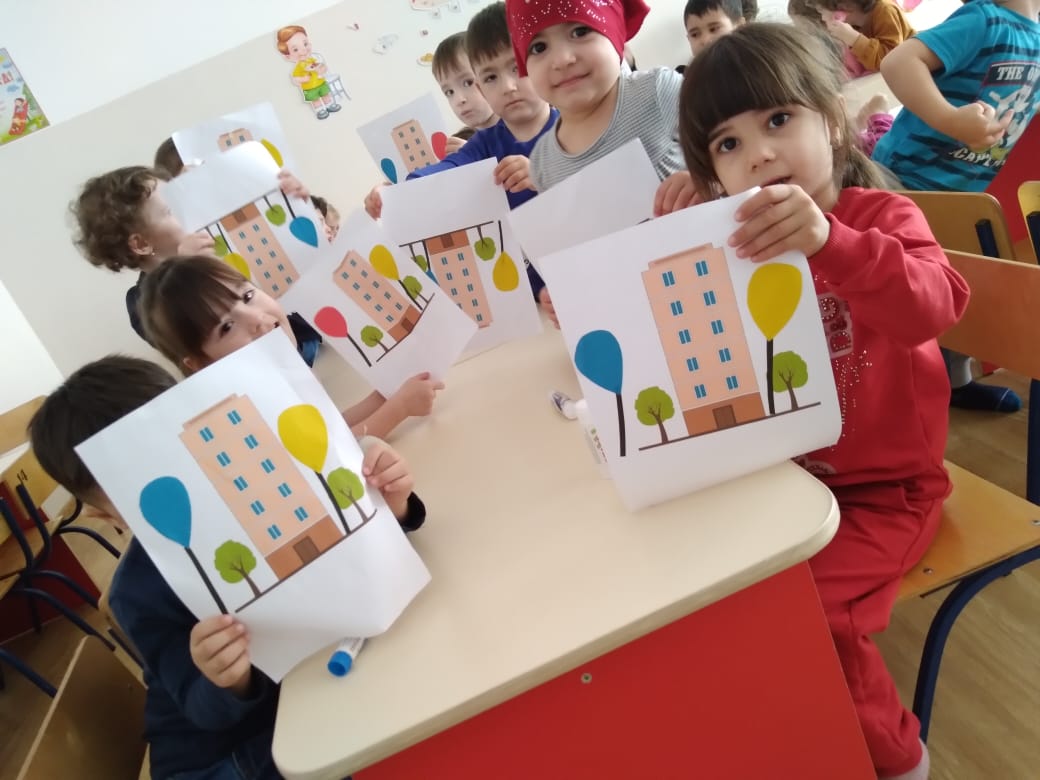 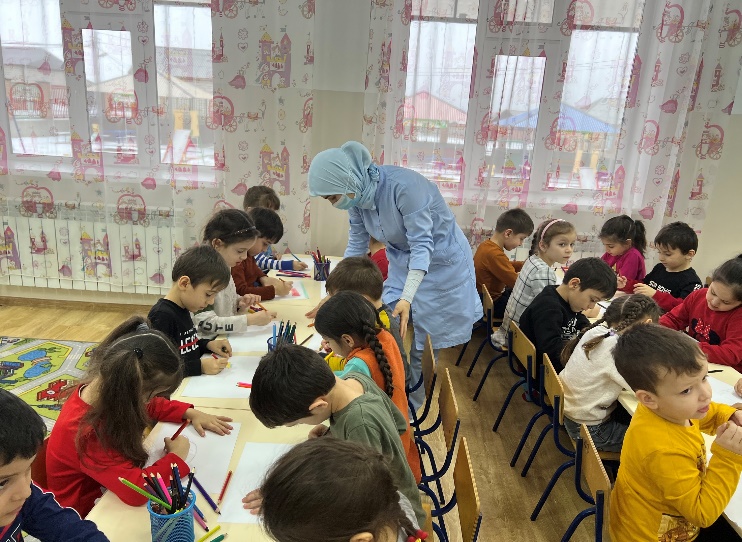 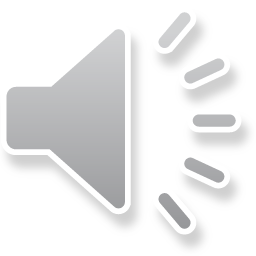 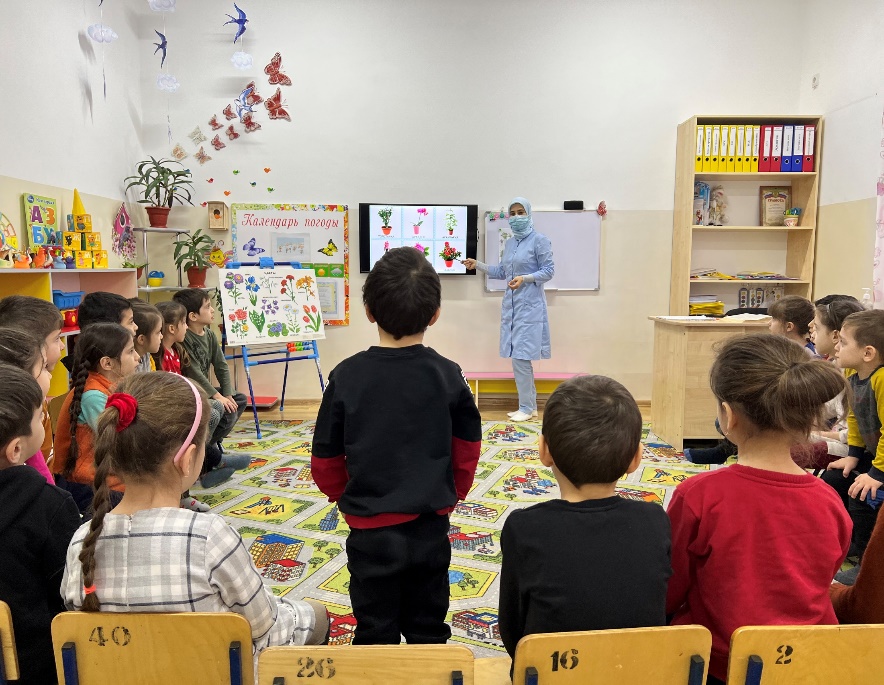 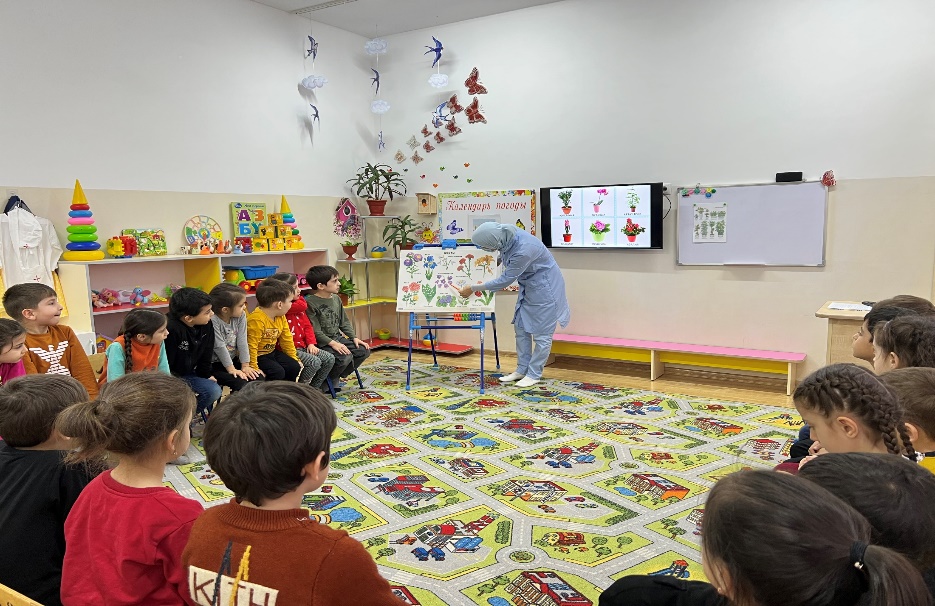 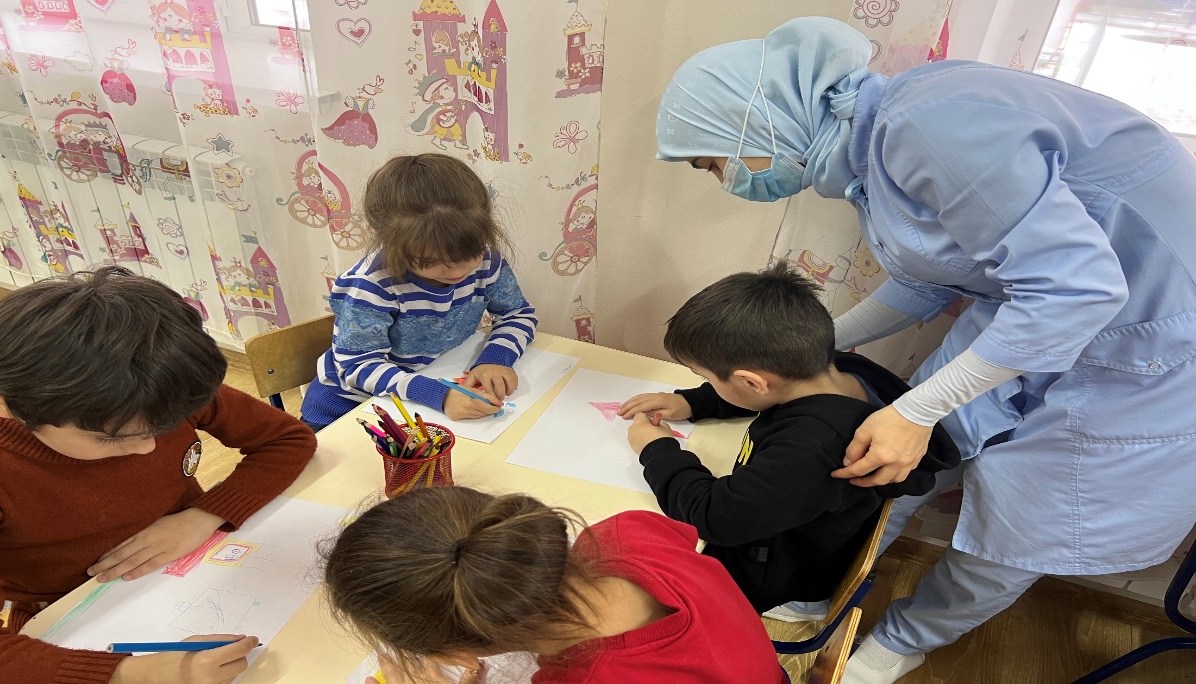 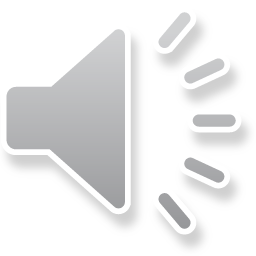 Участие в конкурсе «Воспитатель года -2022» в ДОУ
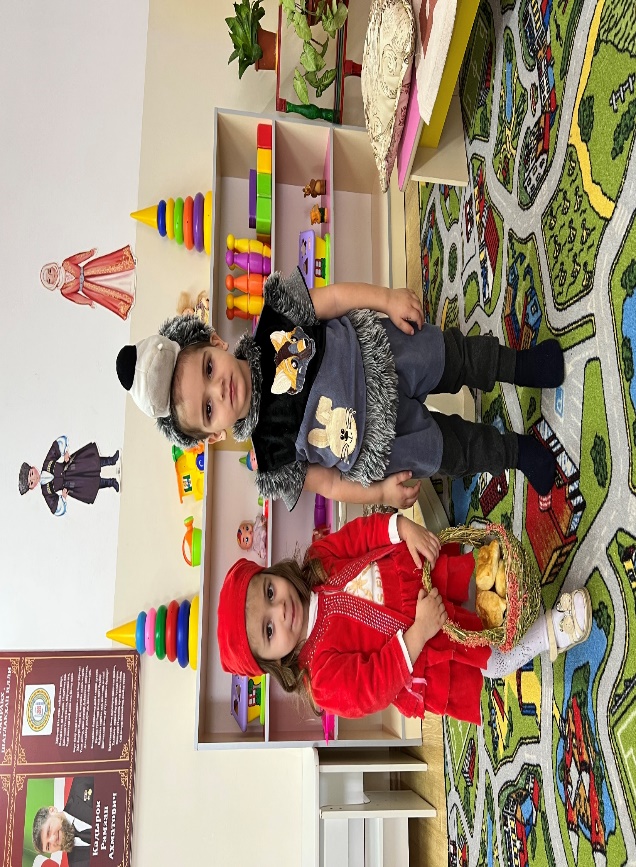 Открытое занятие по   речевому развитию 
 в младшей группе «Бабочки»
Путешествие в сказку. «Красная шапочка» 
Дата проведения: 27.01.2022г.
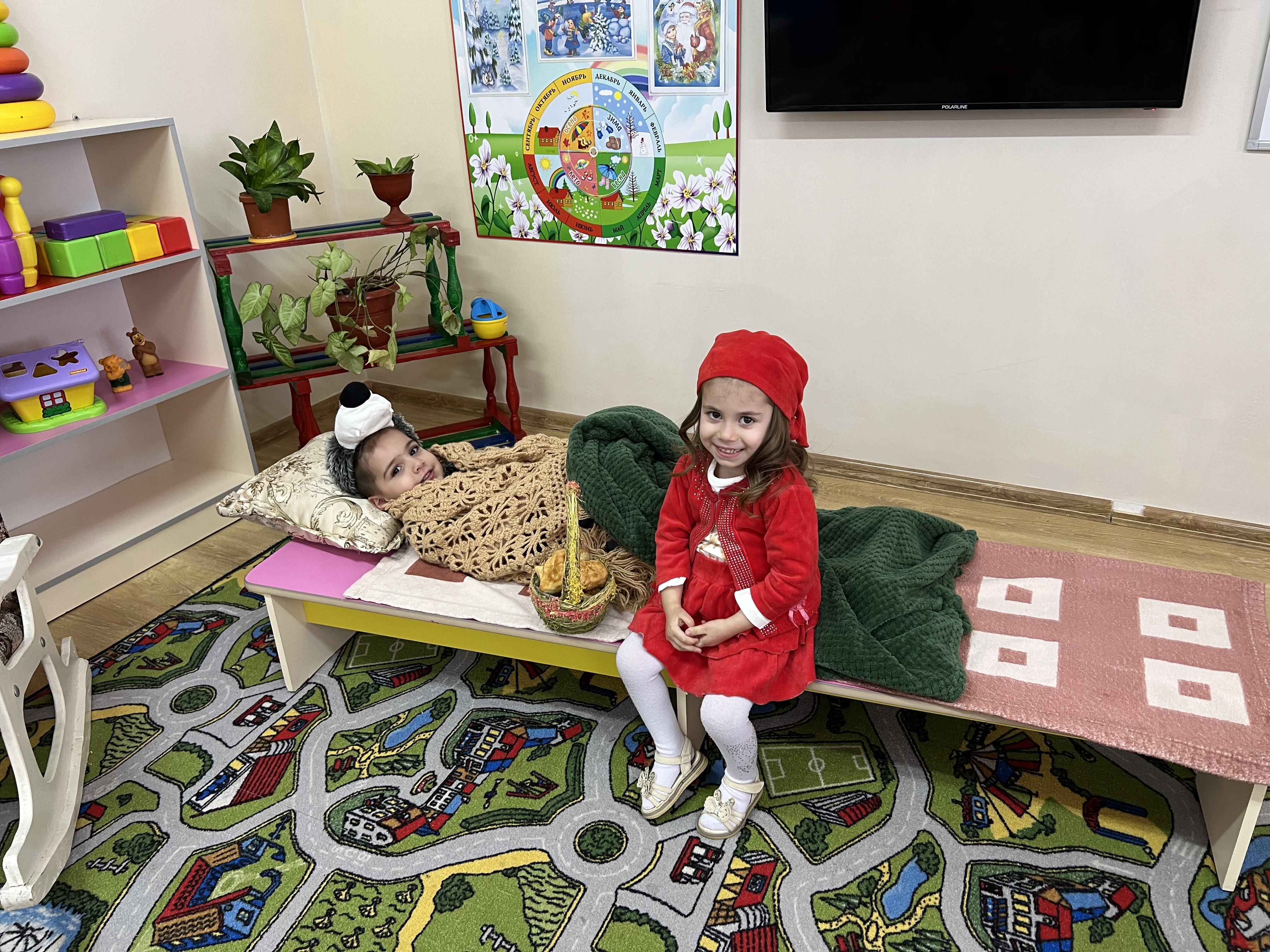 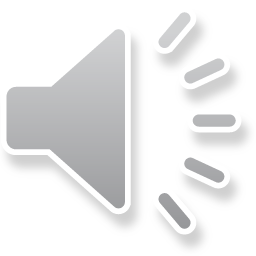 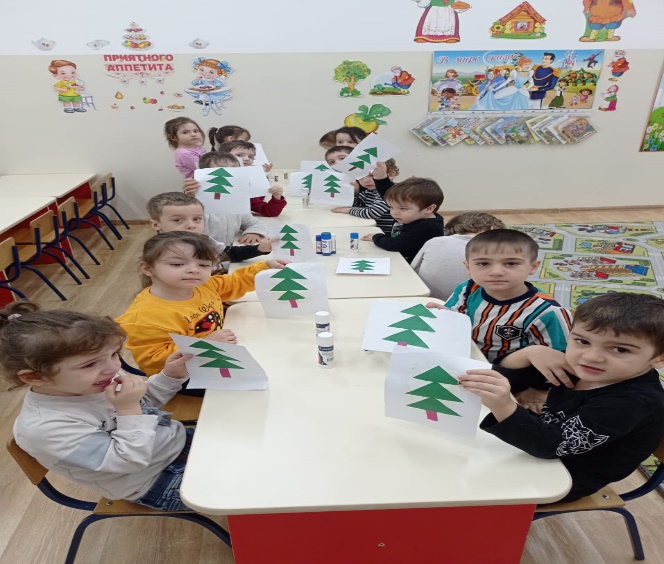 Открытое занятие по познавательному развитию (ФЭМП) в средней группе  «Треугольник»Цель: познакомить с новой геометрической фигуройДата проведения: 20.01.2022г.
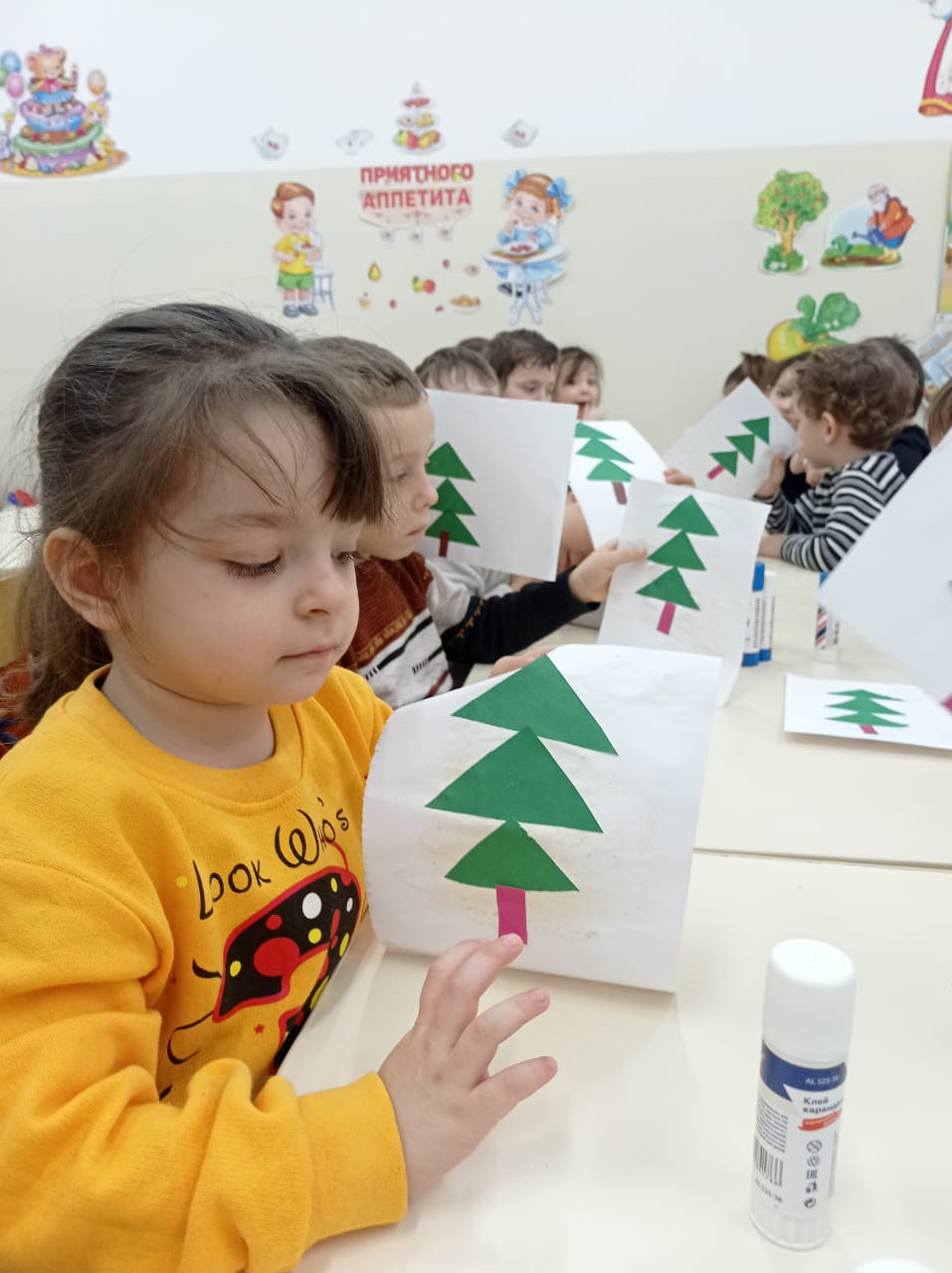 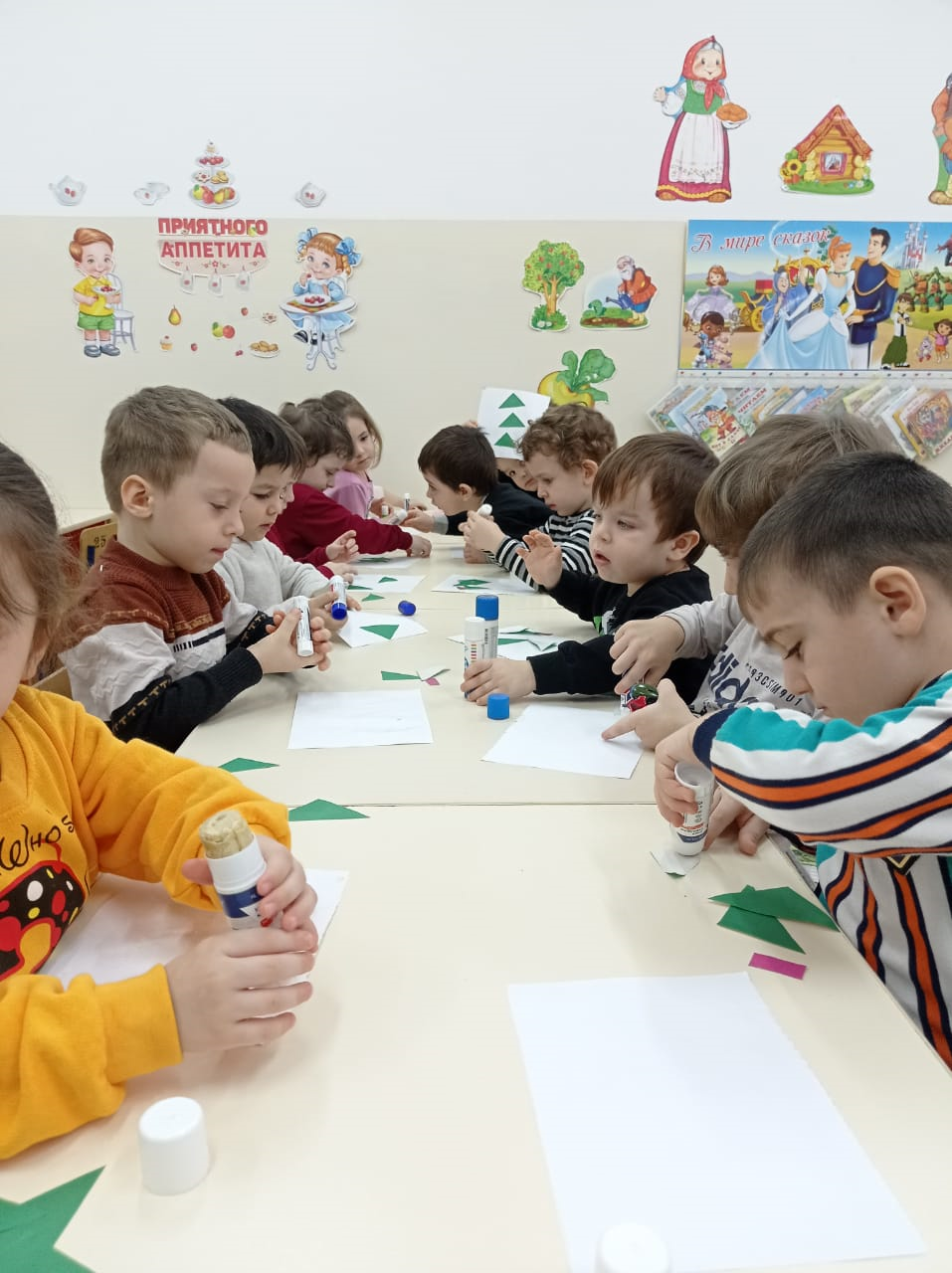 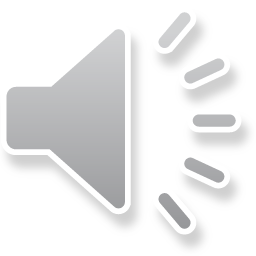 «Я воспитатель, а значит я актриса, во мне сто  лиц,и тысяча ролей…»
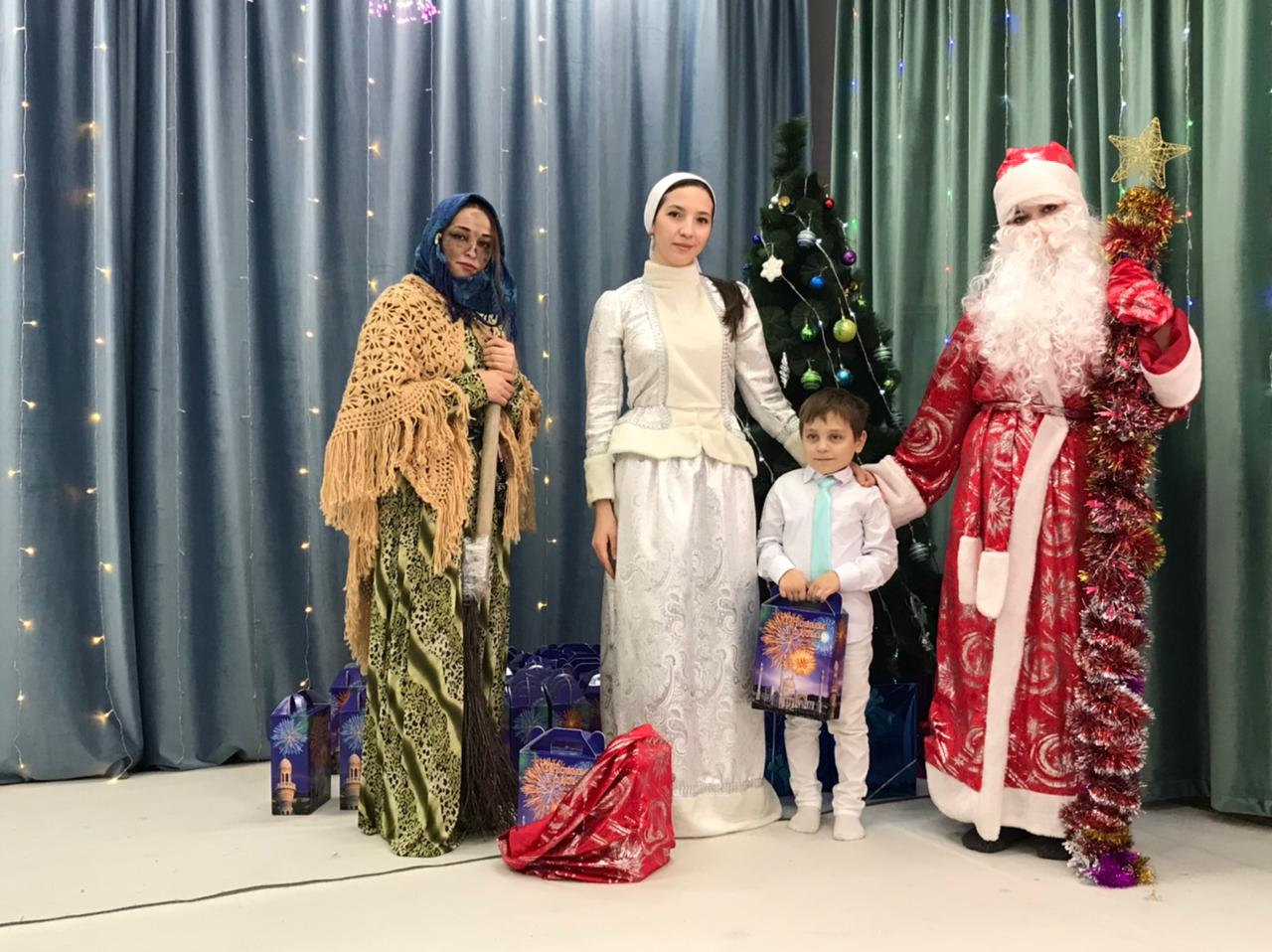 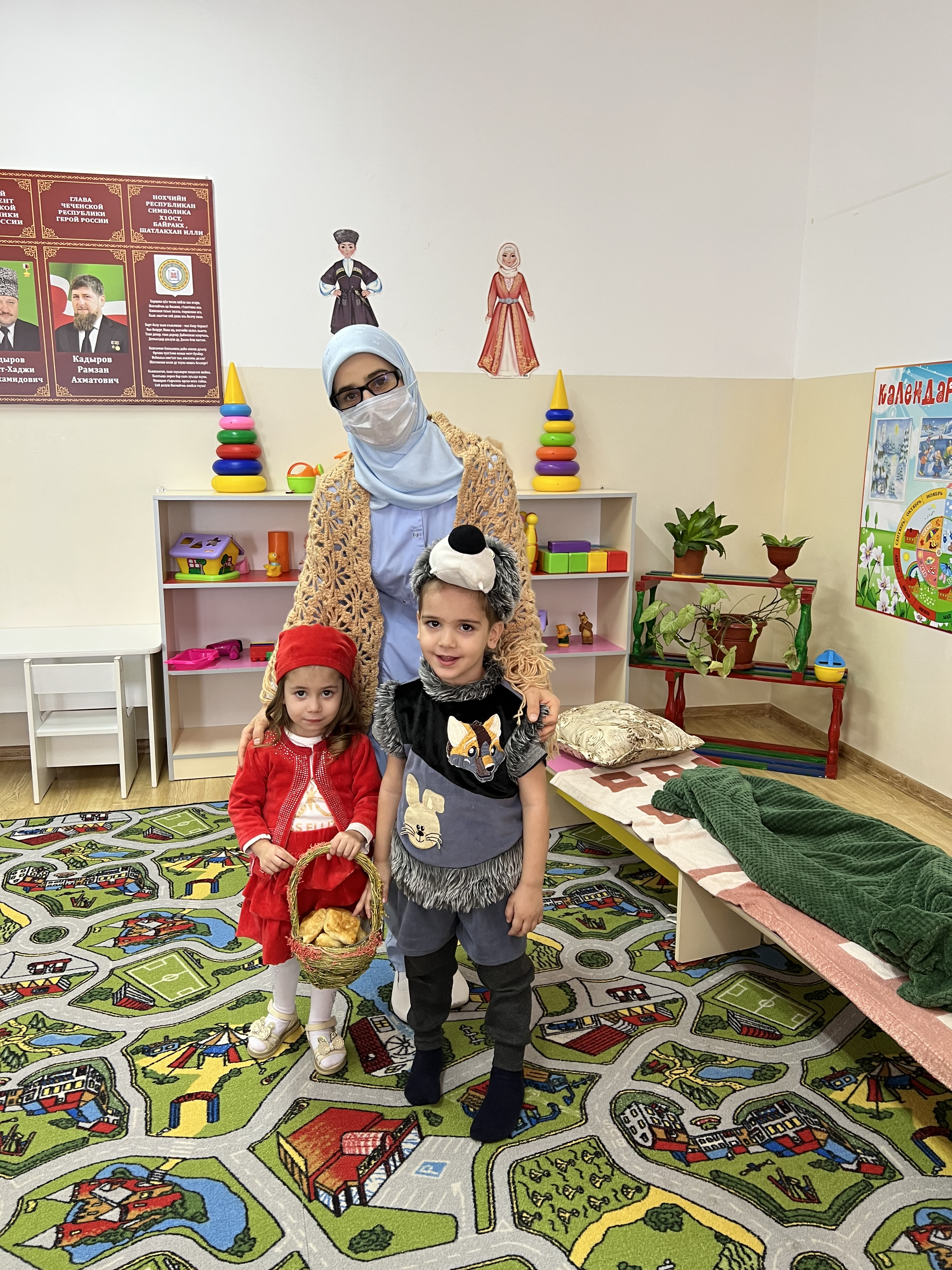 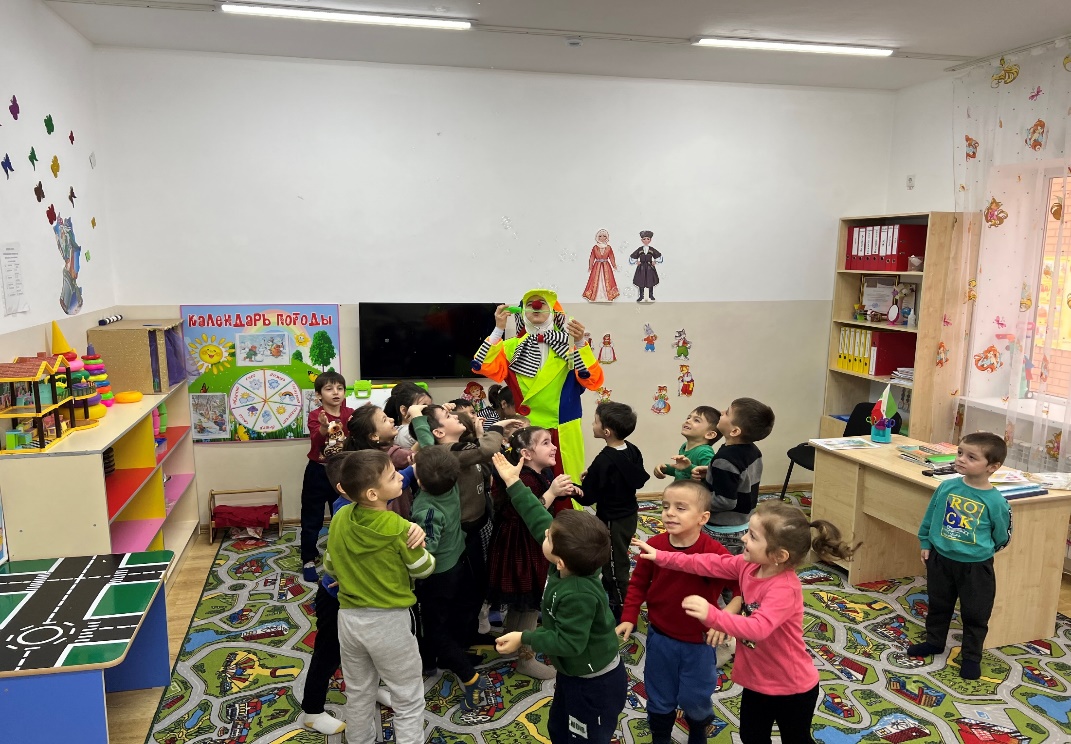 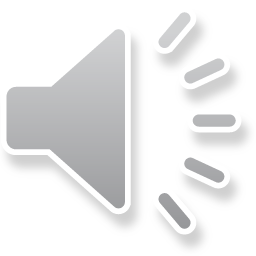 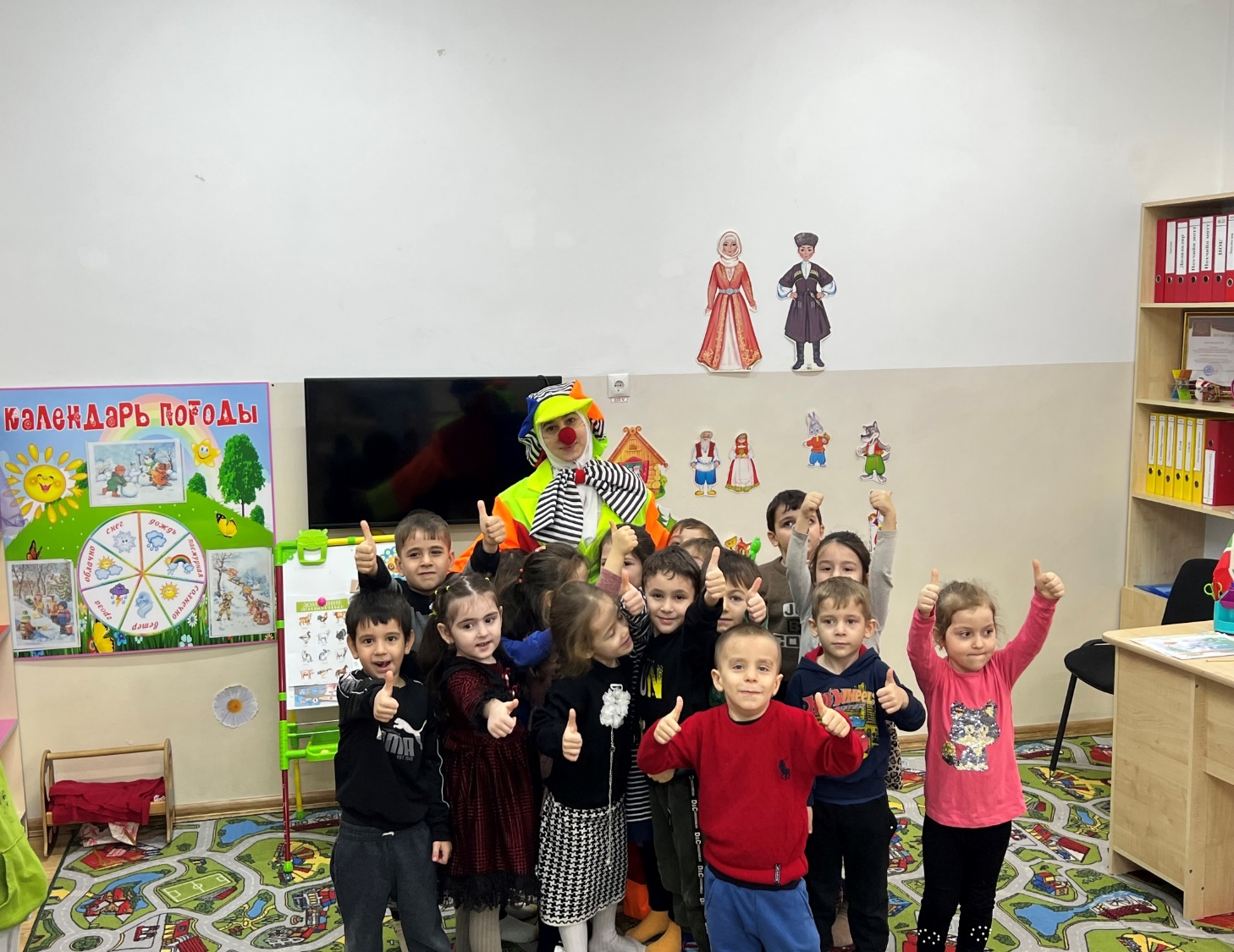 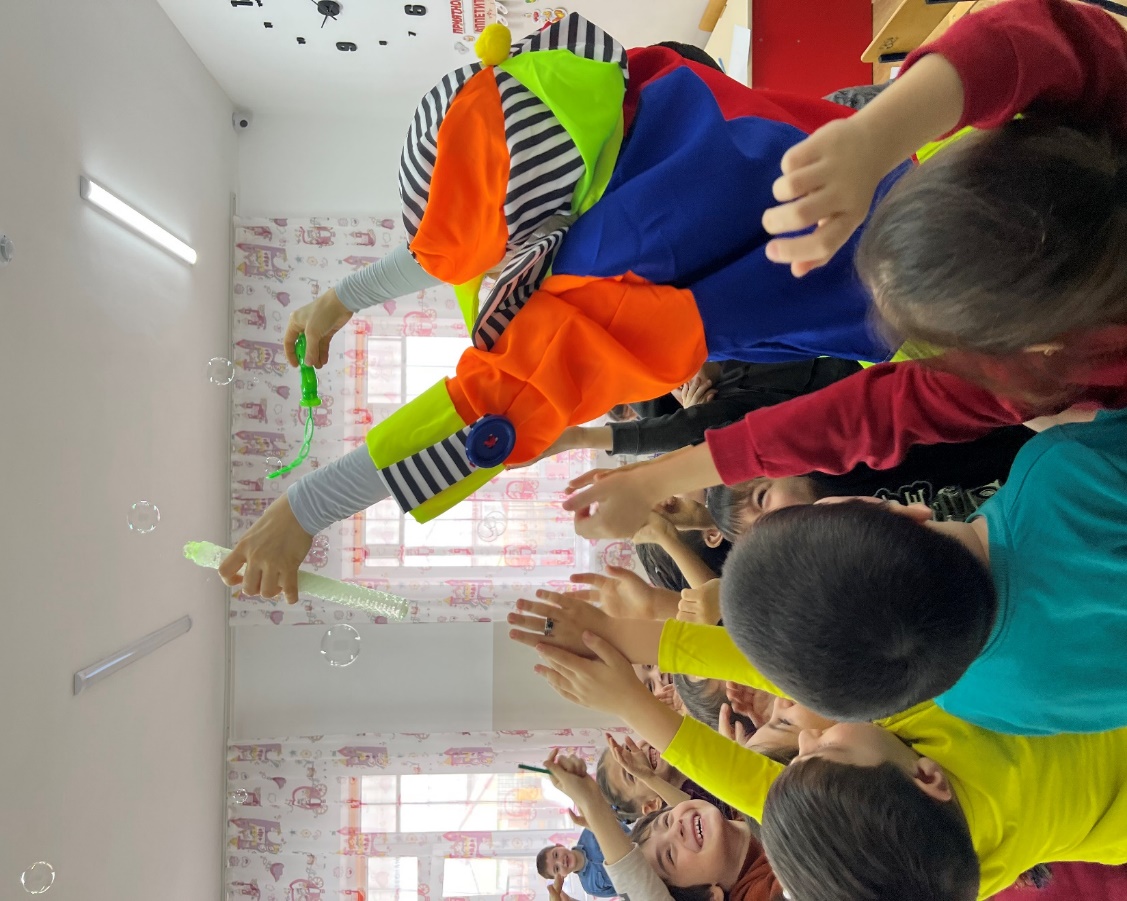 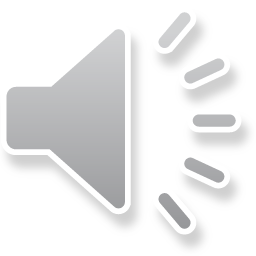 Взаимодействие с родителями
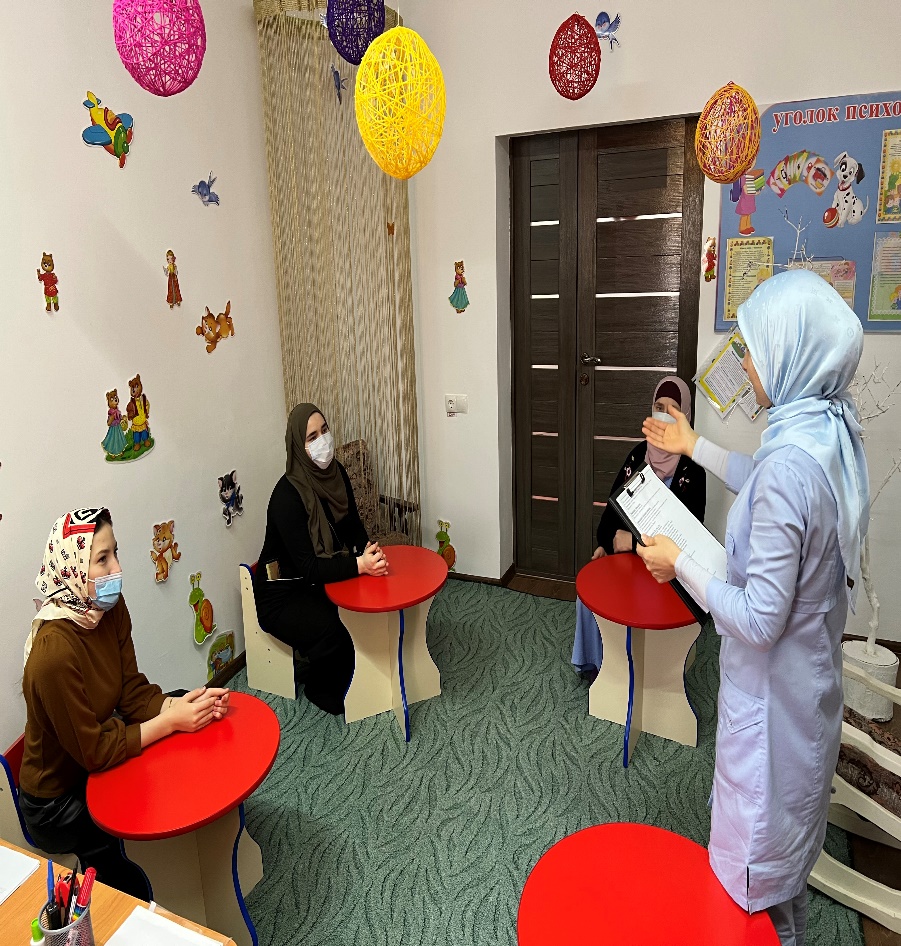 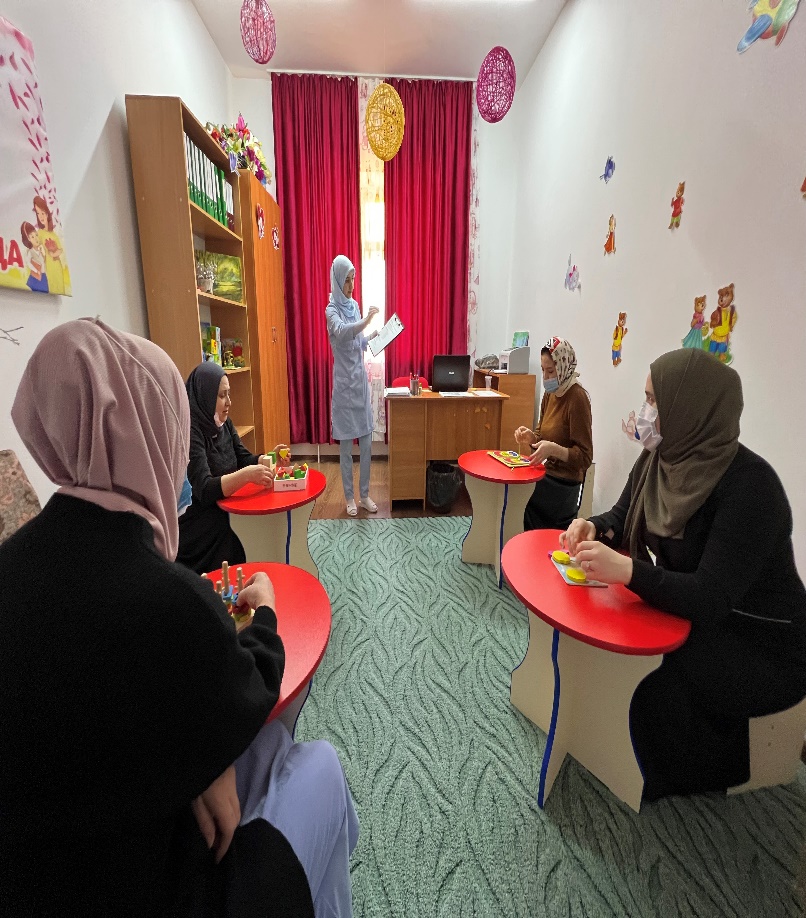 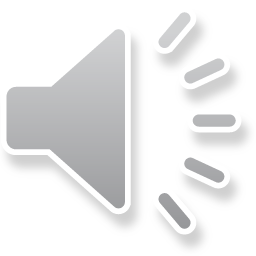 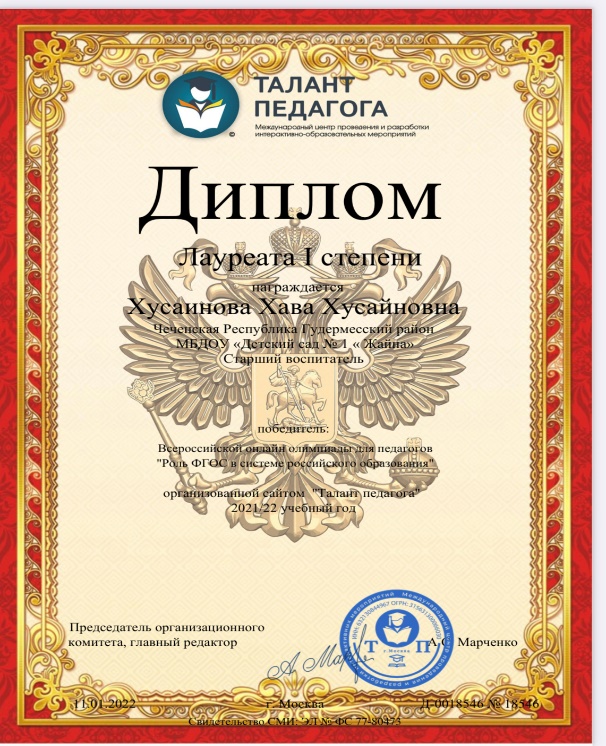 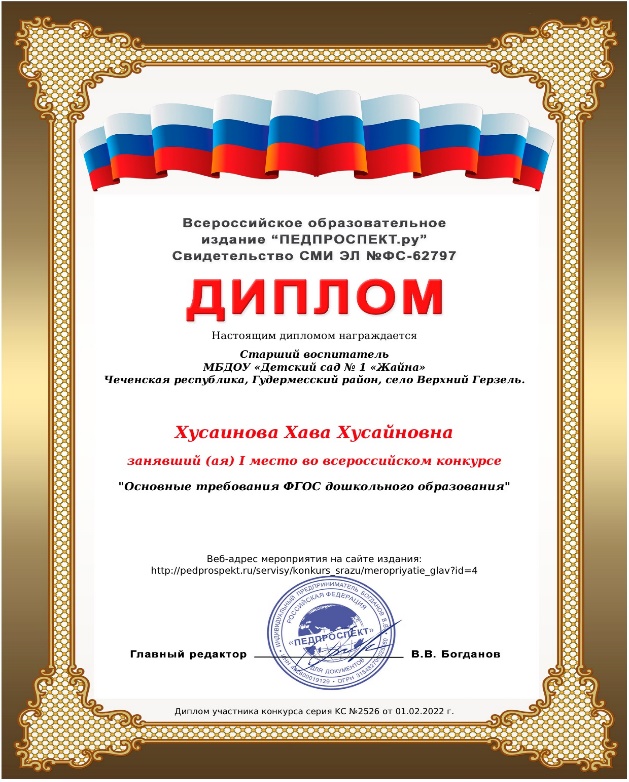 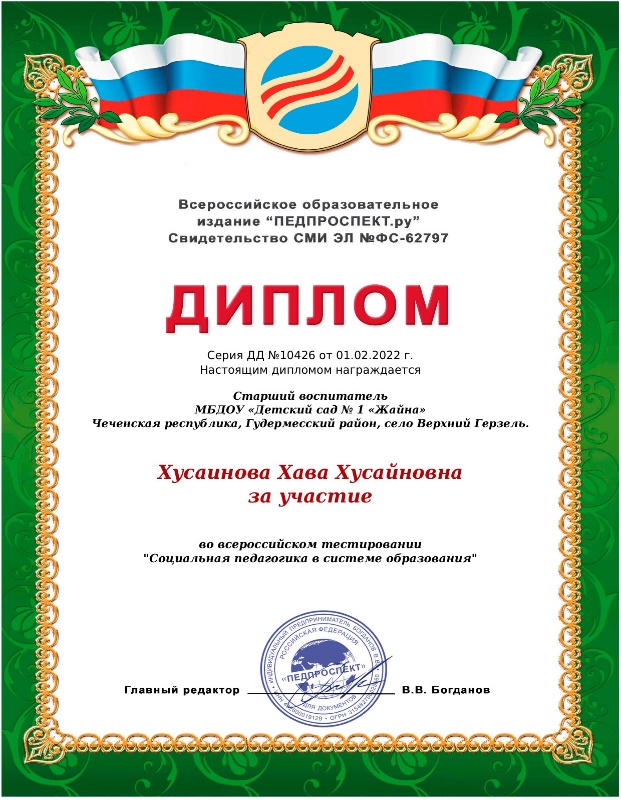 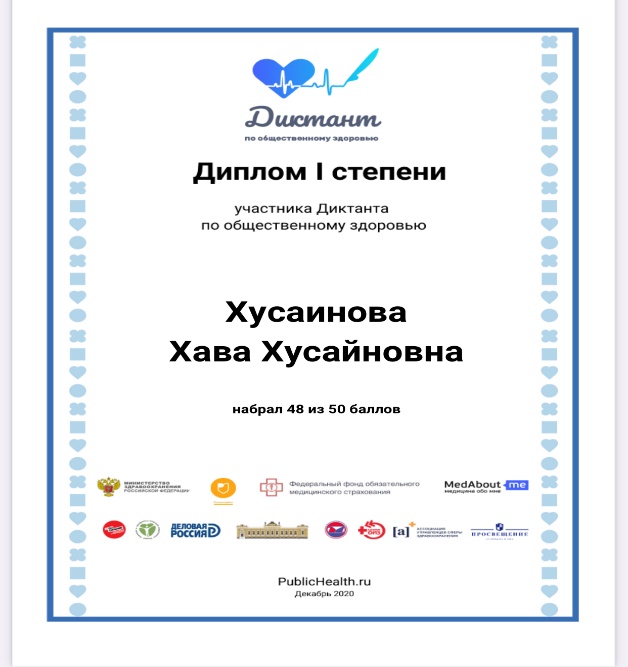 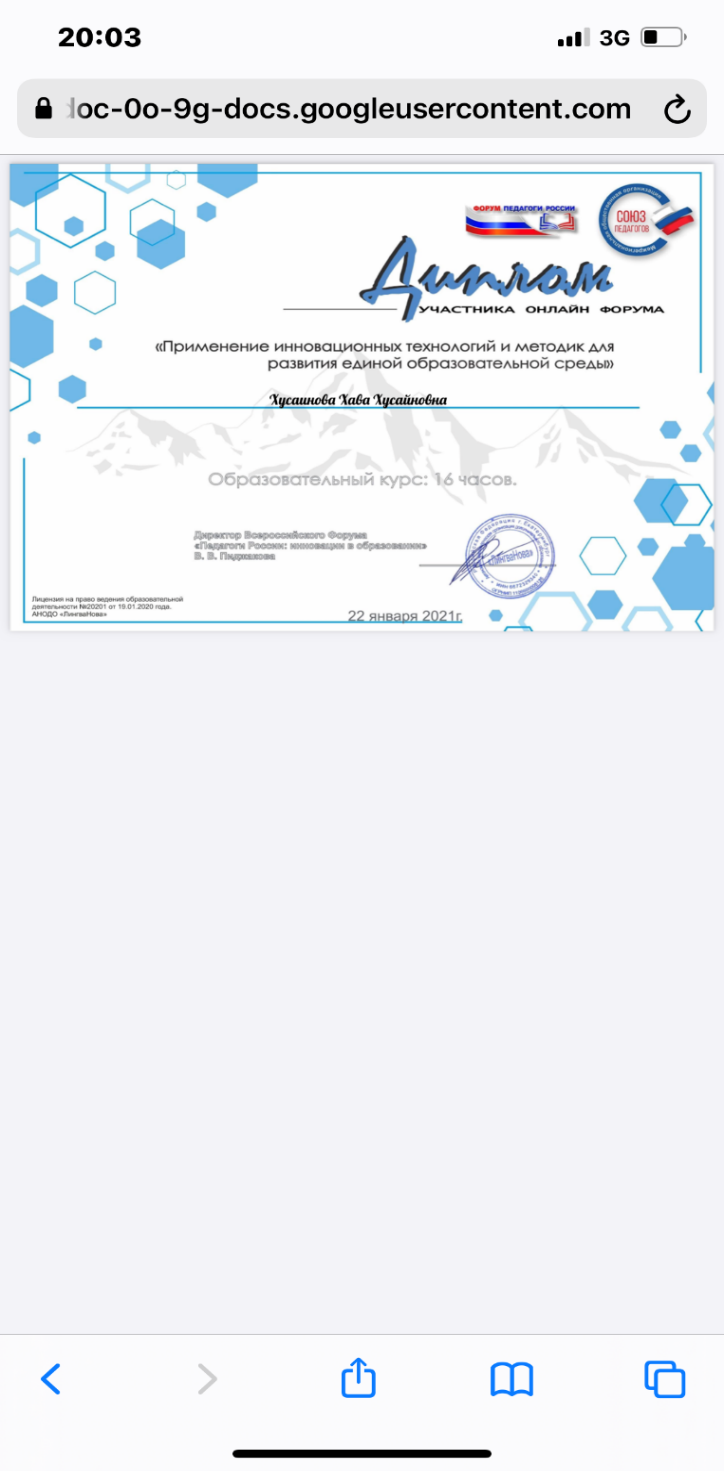 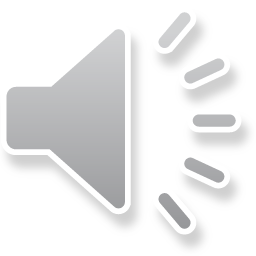 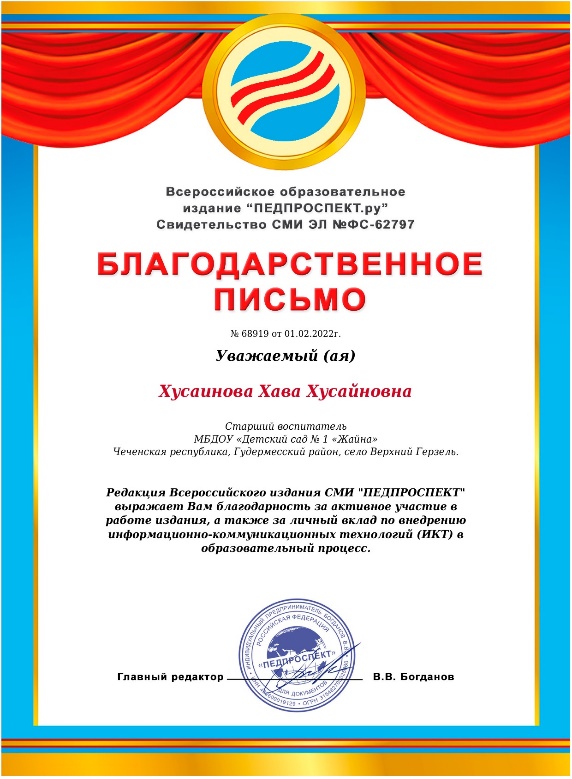 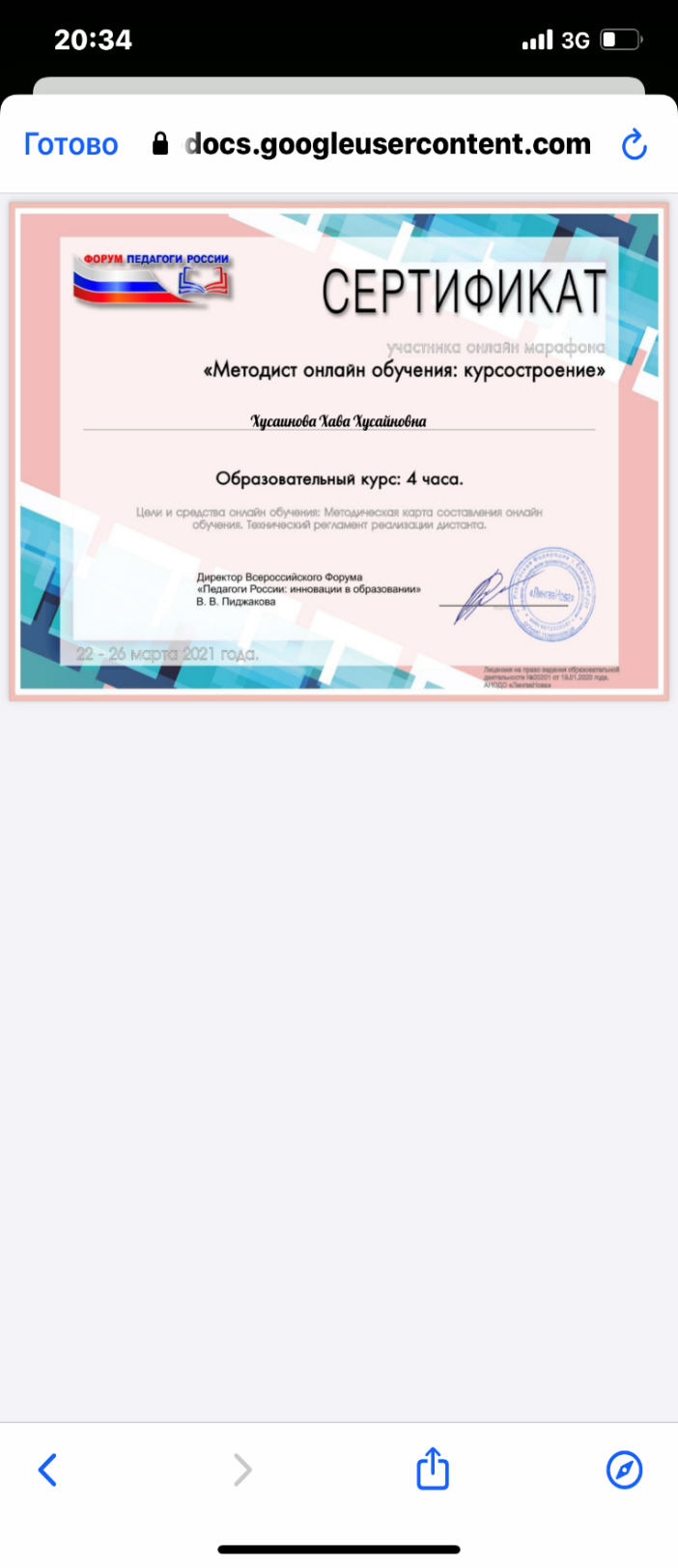 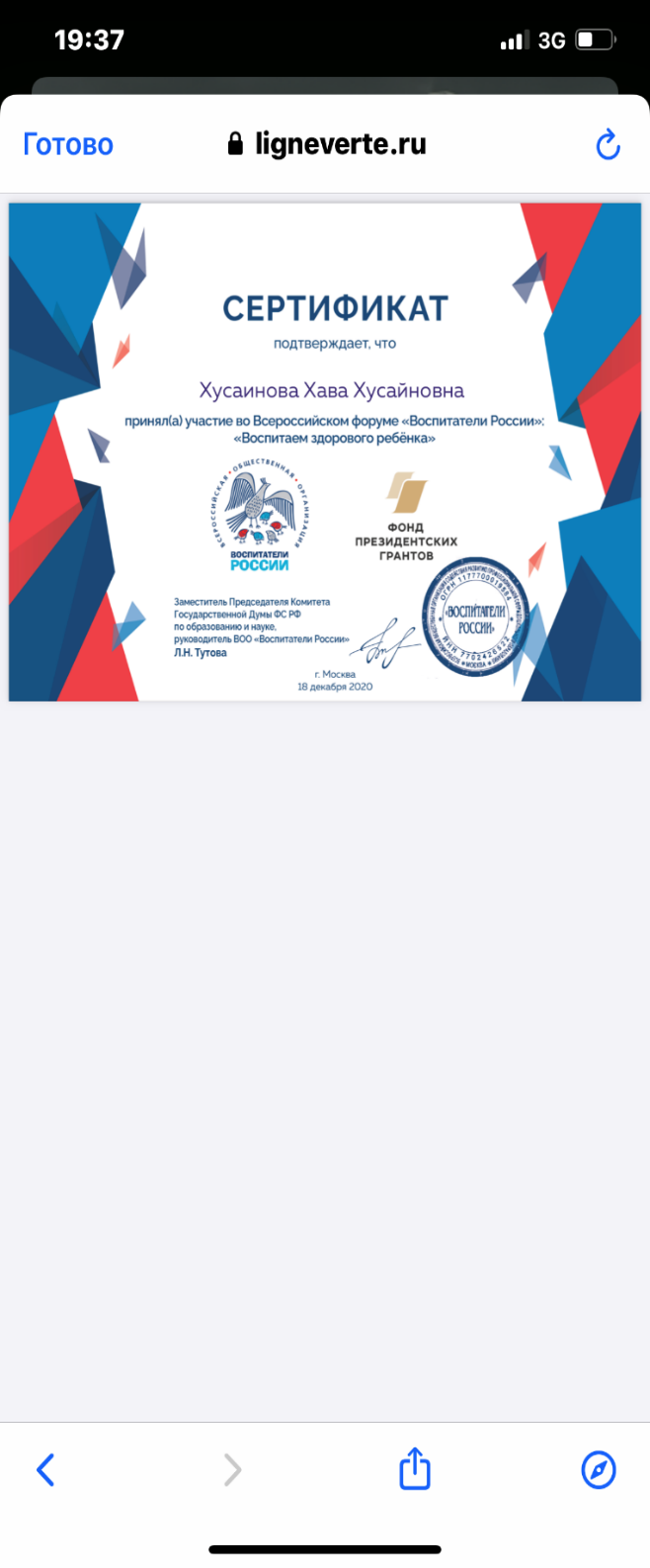 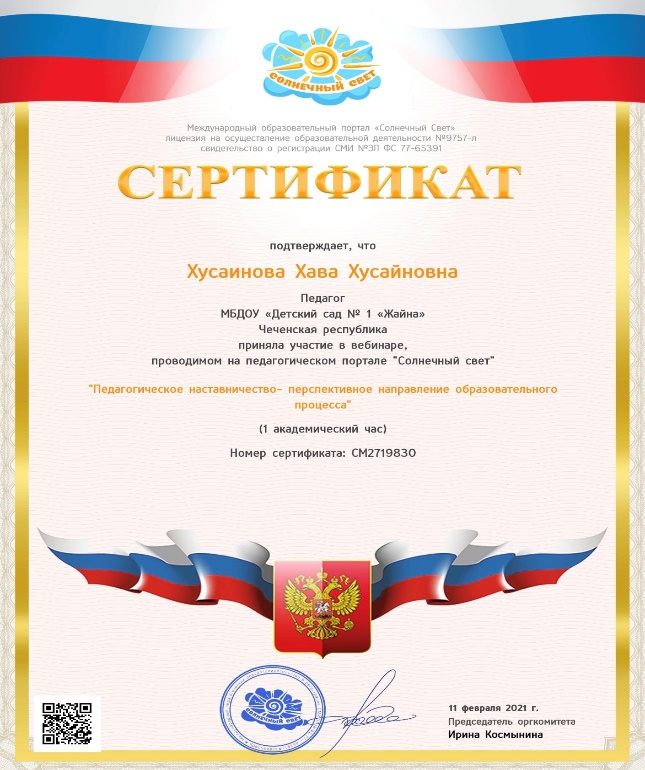 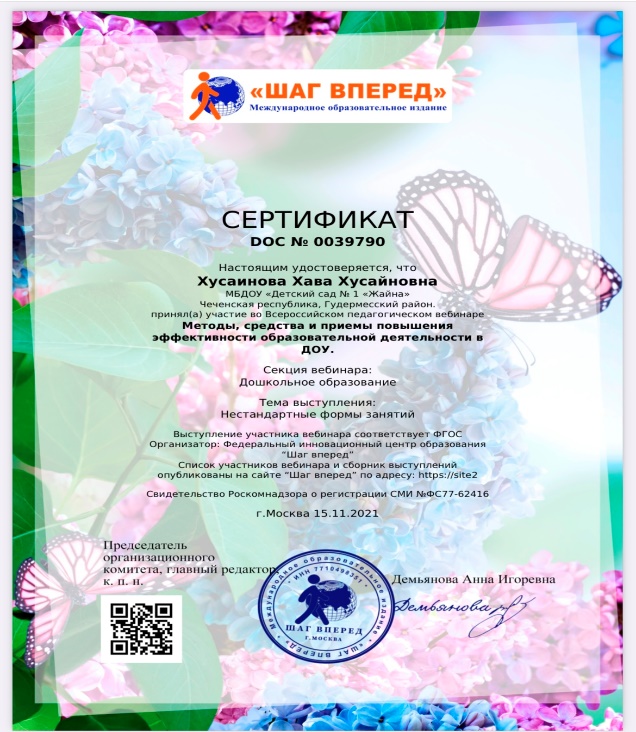 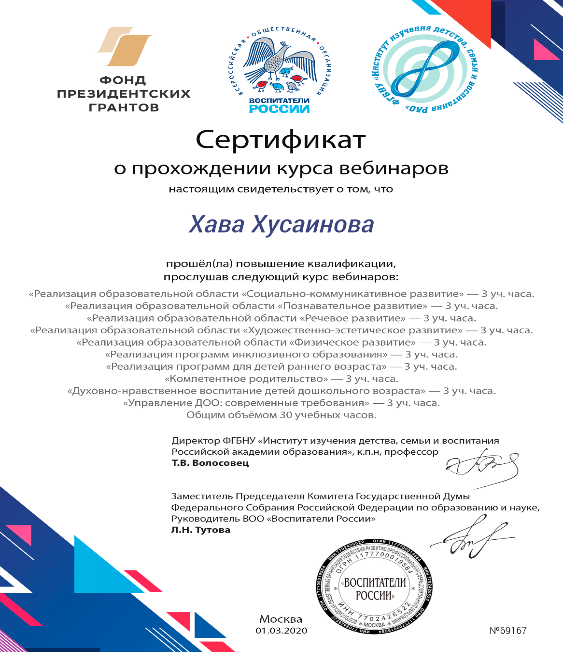 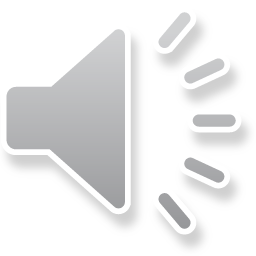 СПАСИБО ЗА ВНИМАНИЕ!
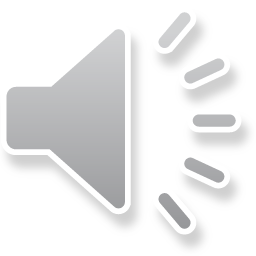